ا
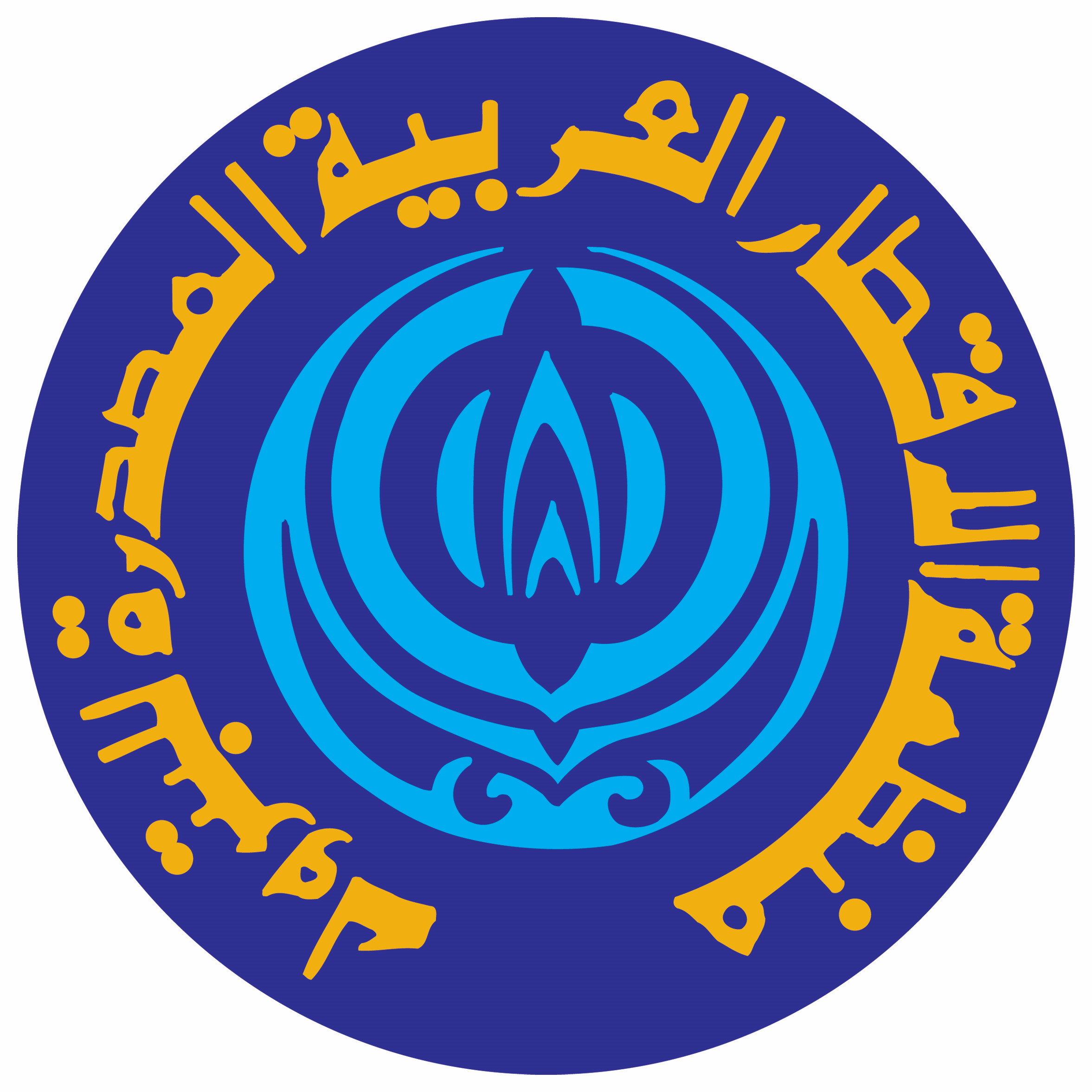 احتياطيات النفط التقليدي والغاز الطبيعي ومعدلات الإنتاج في الدول العربية والعالم في مطلع عام 2020
المجموع: 205.9 تريليون متر مكعب
المجموع: 1267.4 مليار برميل
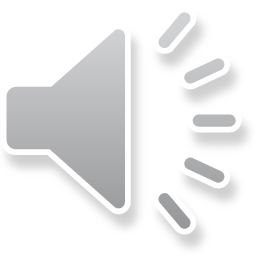 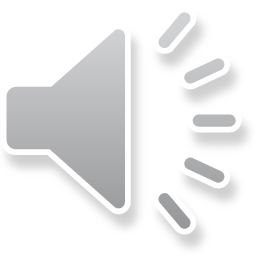 المجموع: 87.3 مليون ب/ي
المجموع: 10.9 مليون ب/ي
المجموع: 3842 مليار متر مكعب 
(مطلع عام 2019)
المصدر: أوابك "تقرير الأمين العام السنوي 2019"